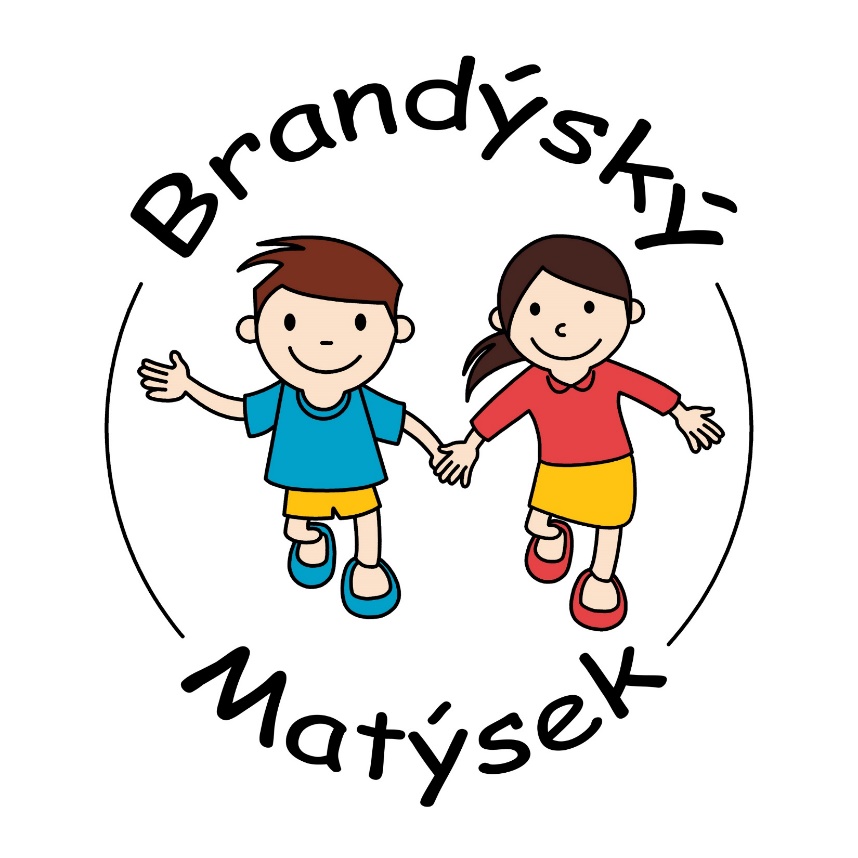 1
Brandýský Matýsek
Brandýský Matýsek z.s. je rodinné centrum s tradicí od roku 1995, které podporuje rodiny s dětmi od -9 měsíců do 9 let z Brandýsa nad Labem – Staré Boleslavi a blízkého okolí. -Poskytujeme širokou škálu služeb především rodinám očekávajícím příchod dítěte (-9 měsíců), rodinám s miminky a batolaty, předškolními dětmi či mladšími školáky (cca do 9 let), spolupracujeme ale i se seniory, studenty a širokou veřejností.
2
Brandýský Matýsek
Inspirace na prorodinná opatření v obci, aneb co může fungovat i jinde..
Dětské skupiny
Dětské kluby místo družin
Příměstské a pobytové tábory
Doprovody dětí na aktivity místních organizací
Mikrojesle
3
Dětské skupiny
Základní podmínky
Splnění hygienických podmínek pro provoz DS
Splnění registrace na MPSV
Provozní řád 
Plán výchovy a péče 
veškerý personál má potřebné vzdělání pedagogické nebo vzdělání akreditovaného kurzu Chůva od 0 do zahájení povinné školní docházky.
4
Dětské skupiny
CO JE DĚTSKÁ SKUPINA (dále DS)? Registrovaná skupina dětí splňující kritéria a podmínky Zákona o dětských skupinách. V našem případě dále díky dotační podpoře ESF ČR / MPSV je to skupina určená pro pracující rodiče či rodiče aktivně si hledající zaměstnání v rámci podpory sladění rodinného a pracovního života a rychlejšího návratu žen na trh práce.
5
Dětské skupiny
KAPACITA DS – SKUPINA ŽELVIČKY (11 dětí) a SKUPINA MEDVÍĎATA (12 dětí). Kapacita je plně obsazena.
UMÍSTĚNÍ DS – obě třídy jsou umístěné v samostatném domě v ulici Karla Šebora v klidné lokalitě, kousek od centra města. Prostory mají jídelnu, šatnu a sociální zařízení. K domu patří zahrada s herními prvky.
MOŽNOSTI DOCHÁZKY – PO–ČT 7–17 hod., PÁ 7–15 hod.; je možné zapsat děti na celotýdenní docházku, ale i jen na některé dny v týdnu (vždy na celý den), zapsáno 34 dětí
CENA ZA DOCHÁZKU – 140 Kč/den + stravné ve výši 70 Kč/den (oběd, 2 svačinky, pitný režim). Cena je dotovaná ESF ČR při MPSV za daných podmínek. Školkovné se hradí za dohodnuté dny, v případě dlouhodobé nepřítomnosti se nabízí volné dny rodičům s méně častou docházkou.
6
Gepardi – družina pro děti
klub pro děti navštěvující 1. stupeň ZŠ, prioritně 3. a 4. třídy, ale i mladší 
ze škol jsou děti převedeny vychovatelkou po skončení vyučování
prostory pronajaté na Masarykově náměstí
v klubu je 1–2x měsíčně animační program, 2x týdně pohybové hry zdarma
lze domluvit i doprovod na jiné aktivity v našem městě maximálně 3x/týden/dítě
otevírací doba cca 12:00–18:00, dle potřeby a ukončení výuky
oddělení po 15 dětech, 2 vychovatelky
denní kapacita 30 dětí, max. kapacita zapsaných 60 dětí, aktuálně 55
Klub otevřen v době ředitelského volna, podzimních i jarních prázdnin
zajištěné odpolední svačiny pro děti a pitný režim
Úžasné lektorky  (vánoční spaní na Gepardech)
7
Příměstské tábory
Zajišťujeme program pro děti od 5 do 10 let v době letních prázdnin. Tábory probíhají od roku 2012; od roku 2013 ve spolupráci s brandýskými skauty v prostorách Skautského srubu, a to ve všední dny od 07:00 do 17:00, děti čeká spoustu výletů, společných her a zážitků.
Dotovaná cena: 1 000 Kč/týden včetně stravy, výletů a vstupů – 2x malá svačina, 1x oběd
Každý rok až 7 turnusů (25dětí/termín)
celkem podpořených dětí (řada z nich opakovaně) – 100-110/ročně
8
Pobytové tábory
2016 – první ročník 2x 1 týden
2017 – druhý ročník 1x 11 dní (z půlky zaplněno)
Celková kapacita: 110 dětí + 20 dětí vedoucích
2016 – bez dotace a jiné podpory, cena 2950 Kč
2017 – zažádáno o dotaci MŠMT, kalkulovaná cena do 4000 Kč bez dotace, cca 3500 Kč s dotací
I tyto aktivity jsou realizované na neziskovém principu, s řadou dobrovolníků
9
Příklad dalších aktivit
Doprovody dětí např. na kroužky, do ZUŠ aj.
Dopolední zvykací školky formou klubů s nepravidelnou docházkou
Mikrojesle

Naše potíže? 
Povinnost obcí umístit děti do MŠ od dvou let od roku 2020 – zákon nekoresponduje se vznikem dětských skupin
10
Inspirace?
A proč to všechno děláme? Má to smysl.
A kdo to může dělat? Resp. kdo je žadatelem?
Rodinná centra, spolky
Školy a příspěvkové organizace
Obec samotná (menší obce)
Doporučení
Do aktivit připojit i více obcí v okolí (menší obce, které by si samostatně žádost na projekt nepodaly)
Je potřeba organizaci s dotací uřídit „měkké projekty“ a péče o děti, tedy ze strany rodičů je pro organizaci potřeba velká dávka důvěry, že se na organizaci a pečovatelky mohou spolehnout
11
MAS Střední Polabí
Jedním z naších cílů je zlepšení prorodinné politiky v obcích MAS
Zpracováváme žádosti na dětské skupiny, příměstské tábory, budeme vytvářet plán prorodinné politiky pro město Brandýs nad labem – Stará Boleslav, pomáhali jsme podávat žádost města do soutěže Obec přátelská rodině
13
Dětská skupina Křenek
Malá obec má 249 obyvatel
Nevyplatilo by se jim stavět školku kvůli udržitelnosti (5 let od poslední ŽOP), ale měli vlastní prostory pro provoz dětské skupiny 
Podali si žádost na provoz a vybudování DS s kapacitou 12 dětí, docházku splňují nyní přes 70%
Zřizovatelem je obec Křenek
14
Dětská skupina Nehvizdy
Zřizovatelem je ZŠ
V obci nemají problém umístit děti tří leté i v průběhu roku do MŠ
Dětská skupina je v městysu určena a využívána pro nejmenší děti od 2 let 
Musí předfinancovávat provoz, protože po schválením ZOR byl na konci roku uzavřený státní rozpočet 
Mají velmi aktivní vedoucí RC, v obci zřizuje RC obec a celý jeho provoz financovala
15
Kontakty
Barbora Roušarová 
– vedoucí SCLLD a jednatelka Brandýský Matýsek
rousarova@strednipolabi.cz
www.strednipolabi.cz

Ing. Iva Filípková 
– vedoucí RC Brandýský Matýsek 
filipkova@brandyskymatysek.cz
www.brandyskymatysek.cz
16